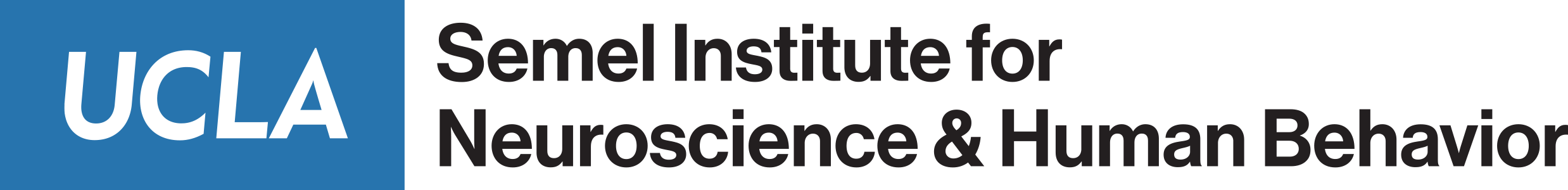 Welcome to the University of California (UC)
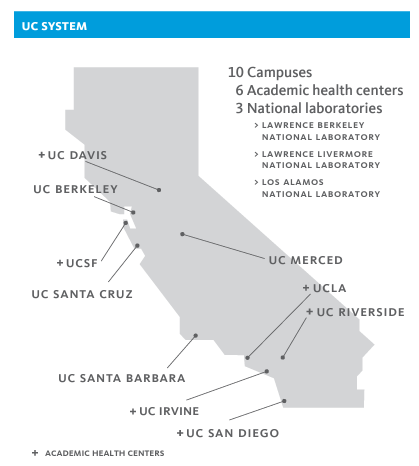 https://ucop.edu/institutional-research-academic-planning/_files/uc-facts-at-a-glance.pdf
2
UCLA Programs
UCLA is home to the College and 12 Professional Schools
The College comprises five Divisions: Humanities, Life Sciences, Physical Sciences, Social Sciences, and Undergraduate Education
The Professional Schools focus on fields of study ranging from the Arts to Medicine
UCLA is home to the Semel Institute for Neuroscience & Human Behavior, established in 2004
3
Welcome to the UCLA Semel Institute for Neuroscience and Human Behavior
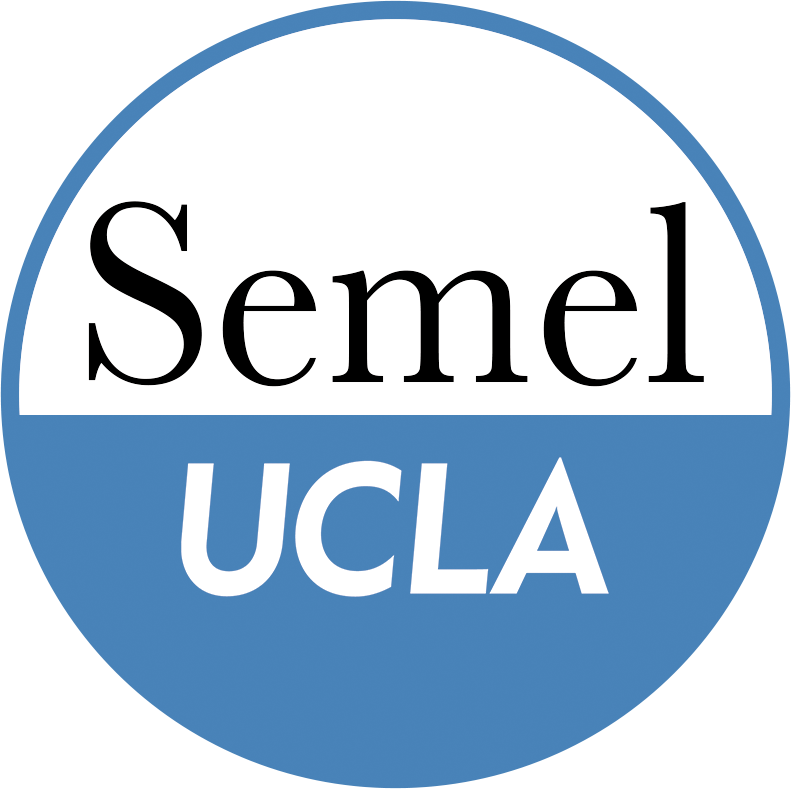 Mission:  To improve the mental health and wellbeing of the people of California and throughout the world through education and training, translational research, and advancements in clinical care.

https://www.semel.ucla.edu/semel
4
Semel History
Origins in the Neuropsychiatric Institute (NPI) and the Neuropsychiatric Hospital (NPH), which opened their doors in 1961
These facilities were dedicated to research, education, and clinical care for those suffering from chronic psychiatric and neurological disease and behavioral disorder
Initially, support was fully from the California Department of Mental Hygiene
In 1973, the NPI resources were transferred to UCLA
In 2004, with the endowment of the Institute and Hospital, the Jane & Terry Semel Institute for Neuroscience & Human Behavior was established
5
Semel Institute Structure
Helena HansenInterim Director, Semel Institute Interim Exec. Chair, Dept. of PsychiatryInterim Physician-in-Chief, RNPH
Catherine HampelPsychiatry CAO
Patricia Lester Exec. Vice Chair, Dept. of Psychiatry
Mirella DaprettoAssociate Director, Semel Institute
Monica RodriguezInterim COO
Amy RagsdaleCAO
Clinical Divisions
Research Centers
AutismDaniel Geschwind
Brain MappingRoger Woods
Adult PsychiatryMichael Gitlin
Cognitive NeuroscienceRobert Welsh
Community HealthScott Comulada
Geriatric PsychiatryMichael Gitlin
Child & Adolescent PsychiatrySuma Jacob
PsychologyRobert Bilder
Health Services & SocietyElizabeth Bromley
Intellectual & Developmental Disabilities (IDDRC)Harley Kornblum
NeuromodulationAndrew Leuchter
Mass Spec LabKym Faull
Integrated Substance Abuse Programs (ISAP)Christine Grella
Population Behavioral HealthPatricia Lester
Trauma CenterRobert Pynoos
Hispanic Neuropsychiatric Ctr of Excellence (HNCE)Xavier Cagigas
Math ModelsSally Blower
Neurobehavioral GeneticsNelson Freimer
6
Neuropharmacology (Hatos Center)Chris Evans
Psychoneuroimmunology (Cousins Center)Michael Irwin
Section on PsychosisSteve Marder
Neuroimaging & Addiction TreatmentEdythe London
Sleep ResearchJerome Siegel
Social Medicine & HumanitiesPhilippe Bourgois
Statistics CoreCatherine Sugar
Semel Institute Administration
Semel has 9 central offices to help the Faculty and administrators manage their portfolios:
7
Acronyms
Find more commonly used acronyms here:  https://oes.semel.ucla.edu/faq/#more-377
8
Division/Center Administrator
Provide administrative support to PI/Center/Division
Plan and track pre- and post-award actions
Serve as a liaison between the PI and central offices
In some cases, assist with project management 
Advise your PIs regarding policy and help guide them in achieving their goals
9
Academic Payroll
[Speaker Notes: We strive to offer sponsored research projects with accurate, reliable, and timely post-award services using the latest policies and guidelines to advance our Institute’s mission.]
Role of Academic Payroll
To manage payroll information for Academic Titles
Collaborate with Finance and OES on approvals related to Faculty DCRs
To process transactions in UCPath
Collaborate with the Academic Personnel Office on processing merit/payroll-related actions
11
Academic Payroll in the FY
Academic Payroll works with Finance and Academic Personnel to prepare Faculty Compensation Worksheets (FCW) for distribution
Salary negotiations for the upcoming FY kick off in January each year
In June, Academic Payroll staff manually enter approved FCWs into UCPath
In October, Academic Payroll staff manually update distributions in UCPath to reflect merit increases
Throughout the FY, Academic Payroll reviews and processes Faculty Distribution Change Requests (DCR) and merit increases
12
Faculty DCR
Throughout the year, a faculty member may receive new awards or rebudget existing awards that require a change to their salary distribution
To request such a change, a Division/Center Administrator must:
log into the Faculty DCR portal and download the faculty member’s payroll sheet
on the 1st tab of the sheet, copy the existing distribution directly below and make desired changes
if the request is retroactive, enter responses for the cost transfer questions
route the DCR to fund managers for funding approval 
sign the DCR, obtain Faculty member’s signature, and upload to the portal along with backup documents
13
DCR Backup Documents
A Teaching Effort Reduction form needs to be completed and submitted if a faculty member would like to reduce their teaching effort in order to increase effort on other activities
FTE holders must contribute 15% of their effort to teaching
Non-FTE holders must contribute 10% of their effort to teaching
A Salary Savings request memo needs to be completed and submitted if an FTE holder would like to save 19900 funds by charging other sources
14
Vacation Leave Reporting
Every 1st business day of the month, Academic Payroll emails Faculty and Non-Faculty a reminder to report their prior month leave usage via Qualtrics. 
Academic Payroll downloads the leave usage report from Qualtrics the 10th of every month and, to capture last-minute reporting, revisits before the “Manage Accruals transaction” cut off date: (https://ucpath.universityofcalifornia.edu/pages/payroll-processing-schedules-working-hours)
Faculty and Non-Faculty can view leave balances on their UCPath account/portal:  https://ucpath.universityofcalifornia.edu/
Academic Payroll will report the leave usage via UCPath, after ensuring NO duplicate entries are submitted and leave accrual is sufficient
Leave accruals not yet earned cannot be used (unless approved by UC leadership like Holiday break)

NOTE: Reporting vacation hours credits faculty/non-faculty salary funding sources. Timely submission of leave usage reports is essential to ensure that these vacation credits are posted to the appropriate accounts in the following month without delays.
15
Academic Payroll Organizational Chart
Associate Chair for Academic AffairsTara Peris
Psychiatry CAOCatherine Hampel
ManagerArnel Concepcion
Academic HR Analyst 3TBA
Payroll Supv 1TBA
Payroll Analyst 2Emily Sanchez
Payroll Analyst 2Julia Chan
16
Academic Payroll Directory
17
Academic Personnel Office(APO)
[Speaker Notes: We strive to offer sponsored research projects with accurate, reliable, and timely post-award services using the latest policies and guidelines to advance our Institute’s mission.]
Role of the Academic Personnel Office (APO)
To collaborate with Centers/Divisions and Semel Leadership on faculty recruitments
Coordinate reviews, annual reappointments, and recalls for faculty and other academic titles (professorial series, professional researchers, project scientists, etc.)
Coordinate Visa applications (J-1, H-1B, O-1, etc.)
Collaborate with the Academic Payroll unit on processing merit/payroll-related actions
Onboarding for newly hired academic personnel
19
APO Appointment Types
Professorial Series: in-Residence, Health Sciences, Adjunct, Clinical “X”
Research Series: Professional Researchers*, Project Scientists*, Specialists
Academic Coordinator or Academic Administrator
Voluntary Clinical Professor Series

*https://ucnet.universityofcalifornia.edu/labor/bargaining-units/ra/contract.html
20
General Criteria for Appointment/Review*
Teaching
Research
University and/or Public Service
Professional Clinical Activities
Administration

* Criteria varies by series
21
Academic Salary Scales
Professorial Series salary scale
Scale 3 is for Basic Scientists
Scale 5 is for Clinicians
Researcher Series salary scale
Project Scientist Series salary scale  
Rank is determined by degree award date, scholarly experience, teaching, publication record, contract & grant portfolio
Within each Series, there are the following Rank & Steps
Assistant (1 – 4)
Associate (1 – 3) 
Full (1 – 9)
22
APO Organizational Chart
Associate Chair for Academic AffairsTara Peris
Psychiatry CAOCatherine Hampel
SupervisorKyna Williams
Special ProjectsLorinda Murdock-Lane
Sr. AnalystTBA
Sr. AnalystAmanda Mehl
AnalystJennifer Calhoun
AnalystPaulina Contreras
AnalystMarissa Vela
23
APO Directory
24
Academic Trainee Office (ATO)
[Speaker Notes: We strive to offer sponsored research projects with accurate, reliable, and timely post-award services using the latest policies and guidelines to advance our Institute’s mission.]
Role of the Academic Trainee Office (ATO)
Serve as personnel office for research trainees for the department. Coordinate onboarding for newly appointed trainees and other personnel actions. 
Counsel all incoming trainees on UCLA and Semel Institute policies and procedures, benefits elections, and any HR related questions.
Provide support and advisement to department administrators and faculty regarding union contracts, policies, and procedures.
Coordinate trainee visa sponsorship applications (J-1 and H-1B)
Serve as the main departmental liaison between the Semel Institute and Division of Graduate Education, Campus Human Resources- Benefits Office, Campus Payroll, Deans Visa Office, UCLA Center for GSR’s
26
ATO Population Types
Postdoctoral Scholars (Postdoc): 
Titles codes:
Postdoctoral Scholar- Employee TC 3252- An appointment is made in the title “Postdoctoral Scholar – Employee” when a. the agency funding the salary requires or permits the appointee to be an employee of the University, or b. whenever General Funds, Opportunity Funds or other University discretionary funds are used to support the position.
Postdoctoral Scholar- Fellow TC 3253- Postdoctoral Scholar has been awarded a fellowship or traineeship for postdoctoral study by an extramural agency and the fellowship or traineeship is paid through a University account.
Postdoctoral Scholar- Paid Direct TC 3254- Postdoctoral Scholar has been awarded a fellowship or traineeship for postdoctoral study by an extramural agency and the agency pays the fellowship or traineeship directly to the Postdoctoral Scholar, rather than through the University. Such appointments shall have a “without-salary” status.
Salary scale and PD levels: Postdocs – Office of Education (ucla.edu)
27
ATO Population Types
Graduate Student Researchers (GSRs): 
Title codes:
Graduate Student Researcher- Employee TC 3276- Graduate student who performs research as a condition of receiving financial remuneration from funding generated by the University, provided that the graduate student is performing this funded research under the specific direction of a faculty member or authorized Principal Investigator.
Graduate Student Researcher- Fellow TC 3145- (E.g. NSF GRFP, NIH F30, F31, F31-Diversity) Student who obtains individual fellowship(s) where receipt of the fellowship funding requires the performance of a service for the University and performs research under specific direction of a faculty member or authorized Principal Investigator.
Graduate Student Researcher- Trainee TC 3155- (E.g. NIH training grants T32, T35, T90, NSF Research Traineeship) The graduate student meets the terms identified above and the funding source deems that the money provided cannot be characterized as wages. The graduate student is an employee and the University will place the graduate student employee in a new “Trainee” title code that reflects that the money provided is not subject to a W-2.
Graduate Student Researcher- Supplement TC 3160- Only use in conjunction with TC       3145/3155 appointments where the extramural award does not meet the salary point level for the GSR. Must be funding using non-78 accounts. 
Salary point scale- GSR-Salary-Scale.pdf (ucla.edu)
28
ATO Population Types (cont.)
Teaching Apprentice (TA): 
Title codes:
Teaching Apprentice- Assistant TC 2310- No TA experience 
Teaching Apprentice- Associate TC 1506- 3 quarters of University teaching experience+ obtained a Master’s degree or has 36 units of graduate coursework
Teaching Apprentice- Fellow TC 2300- 6 quarters of University teaching experience+ has advanced to candidacy
Salary scale: ASE-Salary-Scale.pdf (ucla.edu)

Visiting Graduate Researchers (VGRs)- individual, domestic or international, who is: (1) enrolled as degree-seeking graduate student at a non-University of California institution and maintaining satisfactory advancement towards the completion of his or her academic degree, and (2) invited to conduct short-term doctoral research or participate in a “prescribed course of study” such as a mentored or independent research project or master’s research collaborations with a faculty member at UCLA. Fee information can be found at UCLA Fees for Visiting Graduate Researchers | UCLA Graduate Programs

*Please visit our website for me information regarding titles, pay rates, and eligibility Office of Education (ucla.edu)
29
Fees and Tuition
To qualify for ASE or GSR remissions, the percent appointment must be 25% or greater, at most 50%.  If a student meets this criterion. 
100% Tuition
100% Student Services Fee
100% GSHIP
*$100 Campus Fee (New UAW contract)
100% Nonresident Supplemental Tuition -if employed in GSR(s) at 45% FTE or more.
30
ATO Initial Appointment Process
Initial Appointments:
Hiring department will submit completed paperwork to the ATO central email
ATO will review paperwork and send out for funding approval 
ATO will draft written notice of appointment and reach out to trainee for onboarding 
ATO will hire trainee into UCPath 
Once UCPath approves hire, ATO will send out a summary email to trainee and CC department administrator
31
ATO Reappointment Process
Reappointments:
ATO will send out reappointment forms on a quarterly basis
Hiring department will submit reappointment form and any other required documents to ATO central email 
ATO will review paperwork and send out for funding approval 
ATO will draft written notice of appointment and process extension in UCPath
32
Appointment / Reappointment Flow Charts
Process flow chart and step-by-step information can be found on our admin portal (Password: 2000)

Postdocs – Office of Education (ucla.edu)
GSR – Office of Education (ucla.edu)
Teaching Apprentices – Office of Education (ucla.edu)
33
ATO General Appointment Process
Action requests:
Hiring department will submit action requests to ATO central email 
ATO will review request and send out for funding approval 
ATO will process requests in UCPath or Go.Grad (GSR fees and tuition only)

Submit an Action Request form for:
Step and/or FTE (Percent effort) change
Pay rate change
Early termination
Additional supplement
Fees and tuition

*Please visit our ATO Administrative Portal for more detailed information regarding initial, reappointment, and action requests Admin – Office of Education (ucla.edu) Password: 2000
34
ATO Organizational Chart
COOMonica Rodriguez
Administrative Director Iriss Brion
ATO Coordinator Rochelle Bennett
Program Assistant TBD
35
ATO Directory
36
Finance Office
[Speaker Notes: We strive to offer sponsored research projects with accurate, reliable, and timely post-award services using the latest policies and guidelines to advance our Institute’s mission.]
What is the Role of the Finance Office?
Each Semel central office and most Centers / Divisions have funding managed by our office.  In addition, we perform:

Budgeting & forecasting
Financial reporting
Audit and compliance review
Equipment management
Systems access
38
Differences Between Finance & OES
FINANCE
OES
Manage unrestricted funds
Manage contracts & grants
Fiscal year fund
Sponsor-based project year
Annual budget / salary negotiations
Budgets developed at proposal stage
Certain funds can be carried forward
Certain funds can be carried forward
PIs may have multiple fund managers
PIs have one assigned fund manager
Non-payroll transfers are limited to current fiscal year transactions
Non-payroll transfers can be performed for prior fiscal years
39
Funds Managed by Semel Department of Finance
19900 Fund
Salary Savings
Opportunity Funds
Sales & Service Funds
Clinical Earnings
DMH Collaborative Agreement
Faculty Housing Service (FHS)
Policy 913 Fund
Academic Enrichment
Gift Funds
Basic Science Plan
Other Funds
40
Restrictions on Unrestricted Funds
All purchases on unrestricted funds are subject to UCLA Policy 740 & 741 (Attachment A).
19900 cannot be used for alcohol, spousal expenses during entertainment, or GSR expenses (linked to 78 accounts).
Gifts/endowments must be used in accordance with the fund’s established purpose and any donor-stipulated restrictions.
Opportunity Fund must be used as approved by the Department Chair for its intended purpose.
Sales and Service must be used to support the sales and service activity and expenses must have an approved sub within the budget and application.
Academic enrichment cannot be used for payroll expenses.
41
Financial Reports
Due to the nature of the funds, monthly reports are provided by the Finance Office and should not be run by the administrator.

Reports can be found online at http://finance.semel.ucla.edu/

Check with PI for login/password.  New faculty should contact Boston Chiou for access.
42
Finance Organizational Chart
CAOAmy Ragsdale
Director of FinanceTBA
Associate Dir. of FinanceUnita Q. Morris
NPI/SOM19900 Fund Management, Gift Funds Administrator/supervision, Sub-0/1 staffing, 88-opp funds, DCR, and other funds under supervision
Associate Dir. of FinanceJulie Sinlao Schaefer
Opportunity Funds, DMH fund, Center of Excellence fund, DSA, training support, & other funds under supervision
Accountant 4Nick Rainsberry, MBA
Practice Plan/NPBHS, Outside Income, MCP Fund Budget and Financial Analysis, Gift Fund Administration, Lead Support
Accountant 3Christine Wiguna
Various Donors/Foundation & Endow(Lead), Equipment Mgmt (Back-Up), Policy & Procedures Support, SOM 19900 Management / Reporting / Grunter Report
Accountant 2LaTasha Atkins
Various Donors/Foundation & Endowment, Policy 913 Fund, Center Rep Support, Misc. Funds Management when required, Travel Approvals(First Level): 88-OPP
Accountant 2Lance Wakasa
MCP R&E, BSP, DMH Support, Budget process/fiscal closing, Accounts payable, H&I, UCPath suspense cleanup
Accounting Asst 3Tannia Blanco
Department Central Purchaser
Accountant 2Lily Reyes
Sales & Service, Business Contract fund management, Budget process and fiscal closing, H&I, PAR log, Support to Associate Director of Finance
Accountant 2Henny Huang
Various Donors/Foundation & Endowment, PI-based 19900, Center Rep Support, Misc. Funds Management when required.
Accountant 2TBA
Gift funds, Misc. Funds, House Staff, MHTF, Other funds as assigned, Asset Management, AP/Ledger for 88- OPP, UCPATH FAU Updates (Staff), Asst. to Assoc. Director
43
Contact List by Fund Category
44
Contact List by Fund Category (continued)
45
Contact List by Responsibility
46
Contact List by Responsibility (continued)
47
Human Resources / Payroll
[Speaker Notes: We strive to offer sponsored research projects with accurate, reliable, and timely post-award services using the latest policies and guidelines to advance our Institute’s mission.]
Role of the Human Resources / Payroll Office
To collaborate with Centers/Divisions and Semel Leadership on staff/student personnel actions, which are requested via a PAR, including:
Hires 
New Hire/Rehire (For Students and Associate Physicians)
Retiree Recall Hire Coordination/Extensions
Dual Appointment
Concurrent/Additional Appointment
Workstudy/Student
Changes in Position Status
Change in Time Base
Contract Extension
Equity/Exceptional Increase
Limited to Career
Temp Promo/Reclass
Voluntary/Involuntary Termination/Retirement
Transfer Out
Role of the Human Resources/Payroll Office
49
Role of the Human Resources (HR) / Payroll Office Continued
Payroll Timekeeping for Semel/Psychiatry Staff
Parking Coordination for paid Staff/Faculty
Primary Liaison to UCLA Health HR
Role of the Human Resources/Payroll Office
50
Onboarding Process
The process for onboarding varies depending on the position
Staff
Student
Associate Physician
When compiling your DGSOM packets, reference these links for useful salary and title code information:
https://mednet.uclahealth.org/hr/careertracks/ 
https://tcs.ucop.edu/non-academic-titles
51
Staff Hiring Process
Staff Hiring Workflow:
https://uclahs.box.com/s/6i4j1k9287i12cloujvht99779hjx0ub
52
Student Hiring Process
Student Hiring Process
*A student JD with duties that would fall under a union-covered position will not be approved.  These duties include patient care, scheduling, purchasing,
 and travel reimbursement.
Work Study Hiring Workflow:
https://uclahs.box.com/s/6i4j1k9287i12cloujvht99779hjx0ub
53
Associate Physician Hiring Process
Associate Physician Hiring Workflow:
https://uclahs.box.com/s/0fmxvwzuwcxaihrhqtyt4ynqk83ou3kk
54
Collective Bargaining Agreements
Collective Bargaining Agreements
Depending on a position’s title, staff employees are either represented by a Union or policy-covered (not exclusively represented by a bargaining unit/union). 
Each Union has a collective-bargaining agreement with the University that governs the terms and conditions of employment. 
Personnel Policies for Staff Members (PPSM) are systemwide policies issued by the Office of the President. The PPSM apply to all staff employees whose positions are not otherwise governed by a collective-bargaining agreement.  UCLA has promulgated local procedures, which are issued by the Offices of the Chancellor and Provost, and apply to all units under the jurisdiction of UCLA.
55
Payroll Overview
Assign new hires to timesheet group
Timesheet collection
Timesheet completion and approval audit
Process terminations (Final Pay)
Audit vacation, sick, comp time leave balances in HBS and UCPath
Blood donation certificates collection
Jury duty certificates collection
CTO forms collection 
Provide guidance on reporting leaves on timesheets as instructed by our LOA Team
Timesheet Authorization Forms

Helpful Links:
Bi-Weekly Payroll Calendar: https://hbssome.mednet.ucla.edu/TPWeb/DOC/2024%20Payroll%20Calendar.pdf
Monthly Payroll Calendar: payroll-calendar-mo-2024.pdf (ucop.edu)
HBS DGSOM/FPG: https://hbssome.mednet.ucla.edu/TPWeb/DOC/DGSOMHBSQuickStartGuide.pdf
56
HR Organizational Chart
HR SupervisorAlma Aguayo
Semel Payroll
PAYROLL Manager
Claudia Casas
PAYROLL ANL 2
Gloria Mota
HR GeneralistMaria Shavers
HR GeneralistFarah Walahi
HR Generalist
Arpine Khacheryan
HR GeneralistDarcy O’Brien
57
HR Directory
HR Points of Contact
58
Semel Information Services Group (ISG/IT)
[Speaker Notes: We strive to offer sponsored research projects with accurate, reliable, and timely post-award services using the latest policies and guidelines to advance our Institute’s mission.]
HR Points of Contact
Semel IT Team: A Diverse Blend of Expertise
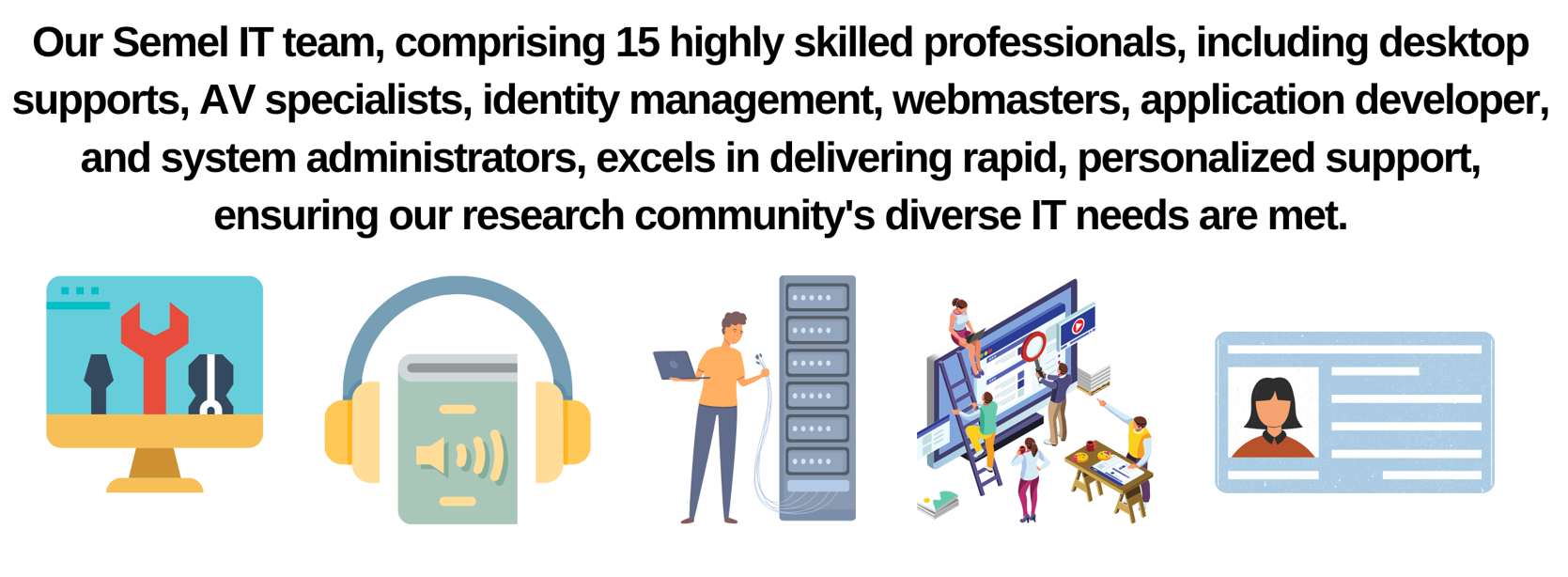 60
HR Points of Contact
Tailored IT Solutions for Principal Investigators
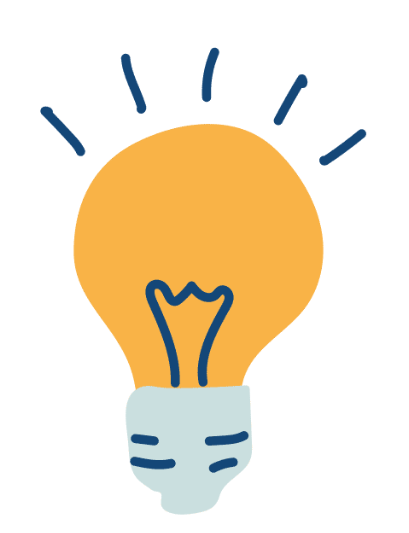 Understanding PI Needs
Understanding and meeting the specific IT demands of diverse research projects and the unique requirements of PIs and their research teams.
Customized IT Services
Offering a range of customized IT services, including advanced data management, specialized software support, and secure computing environments.  We adapt our services to fit the evolving needs of research projects.
Supporting Research Innovation
Contributing to significant research breakthroughs by providing reliable, state-of-the-art IT infrastructure
61
HR Points of Contact
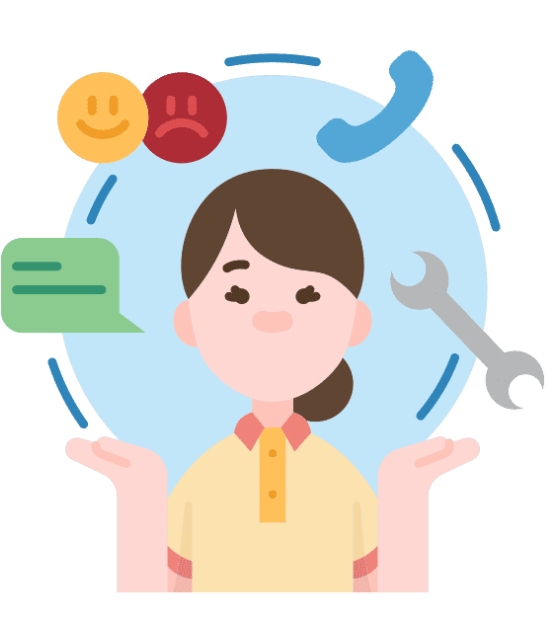 Services Overview
62
HR Points of Contact
Please visit our website for more information – IT.SEMEL.UCLA.EDU
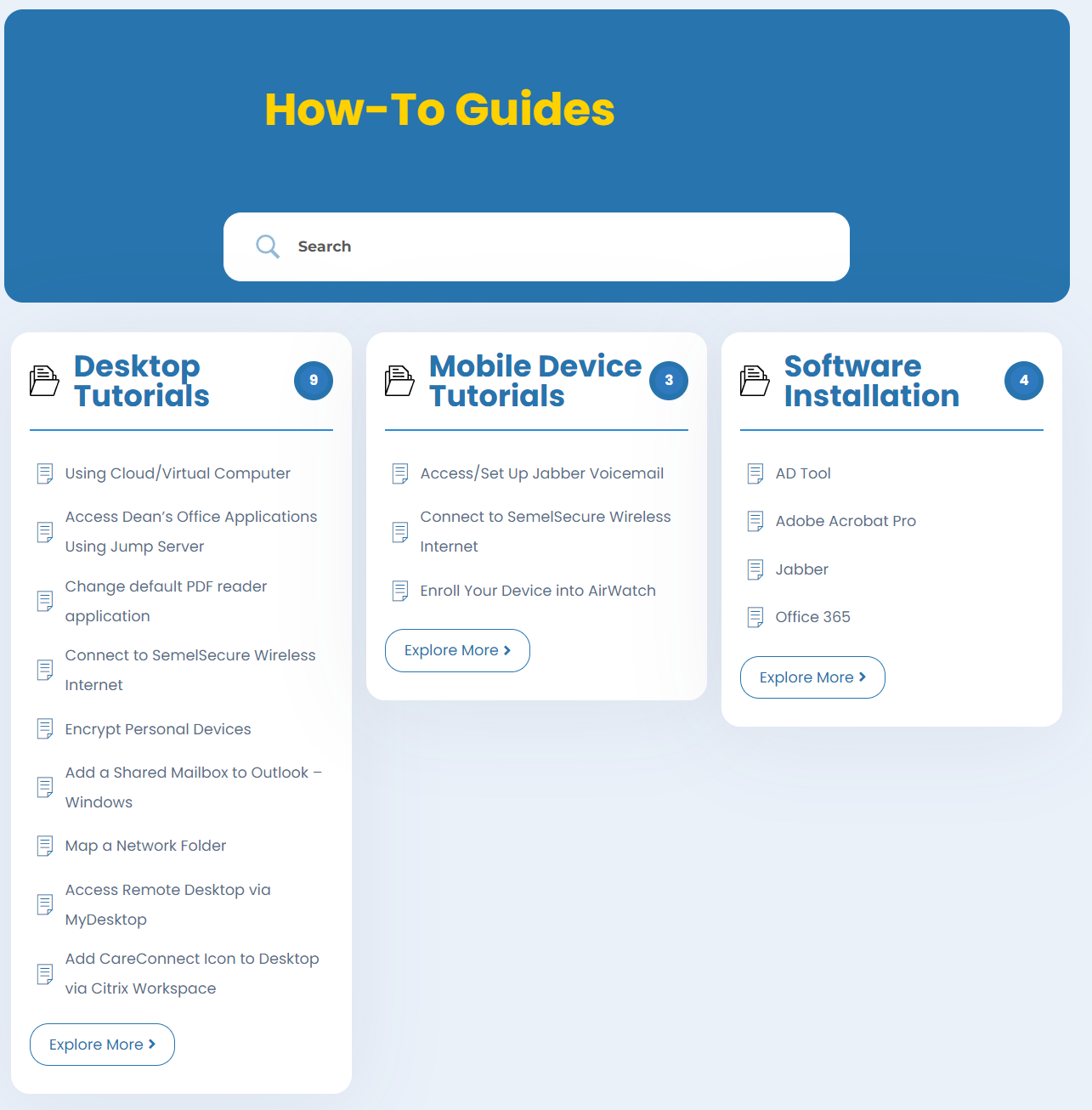 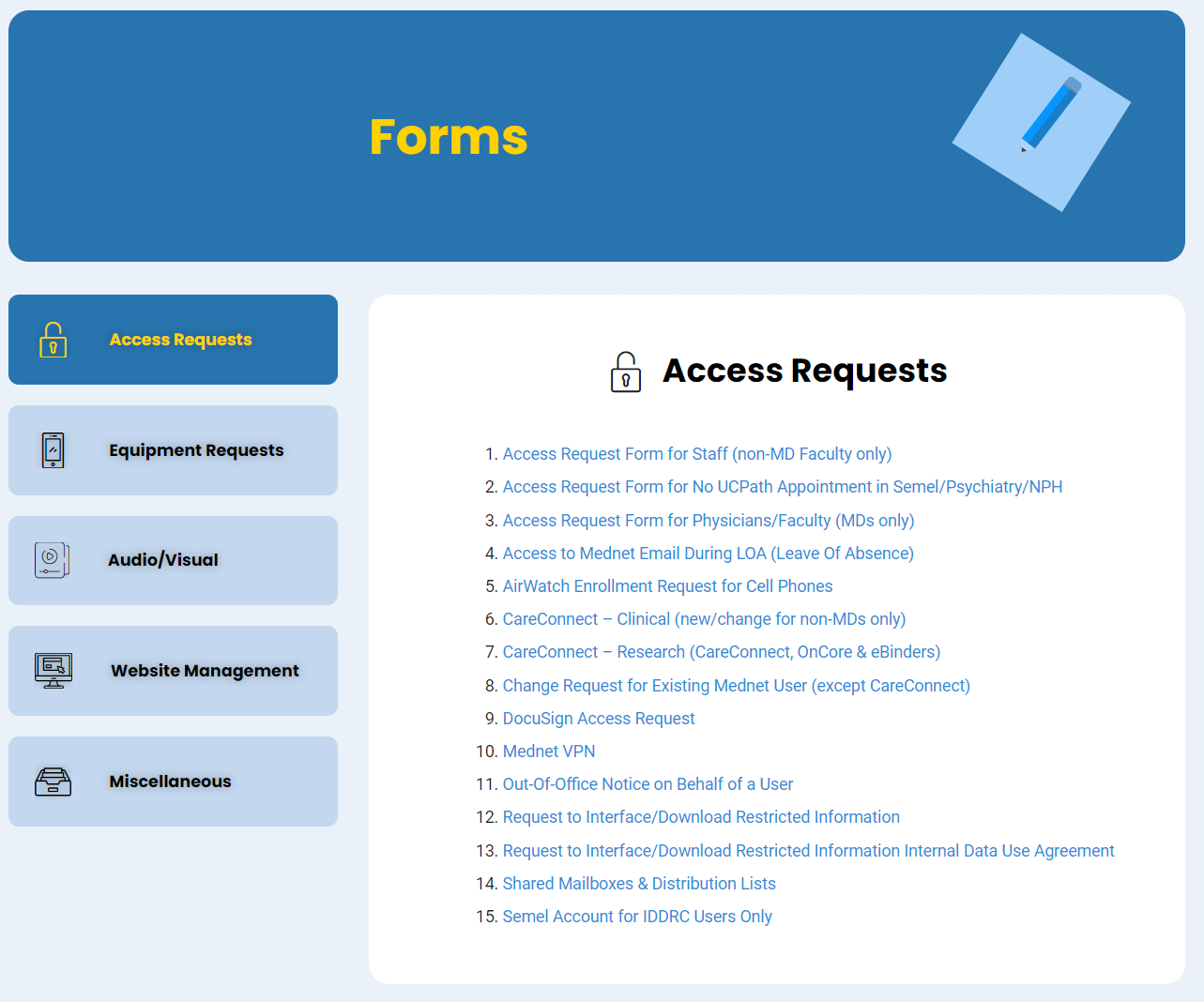 63
IT Organizational Chart
HR Points of Contact
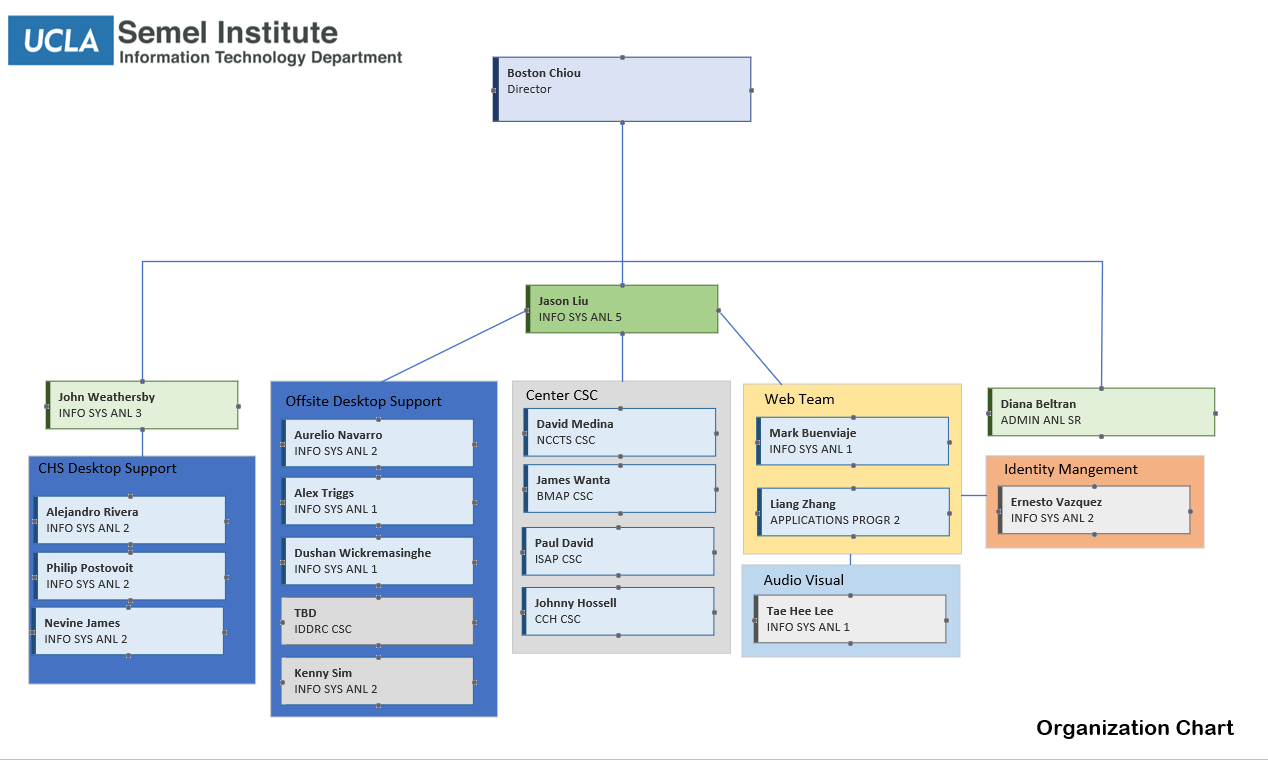 64
HR Points of Contact
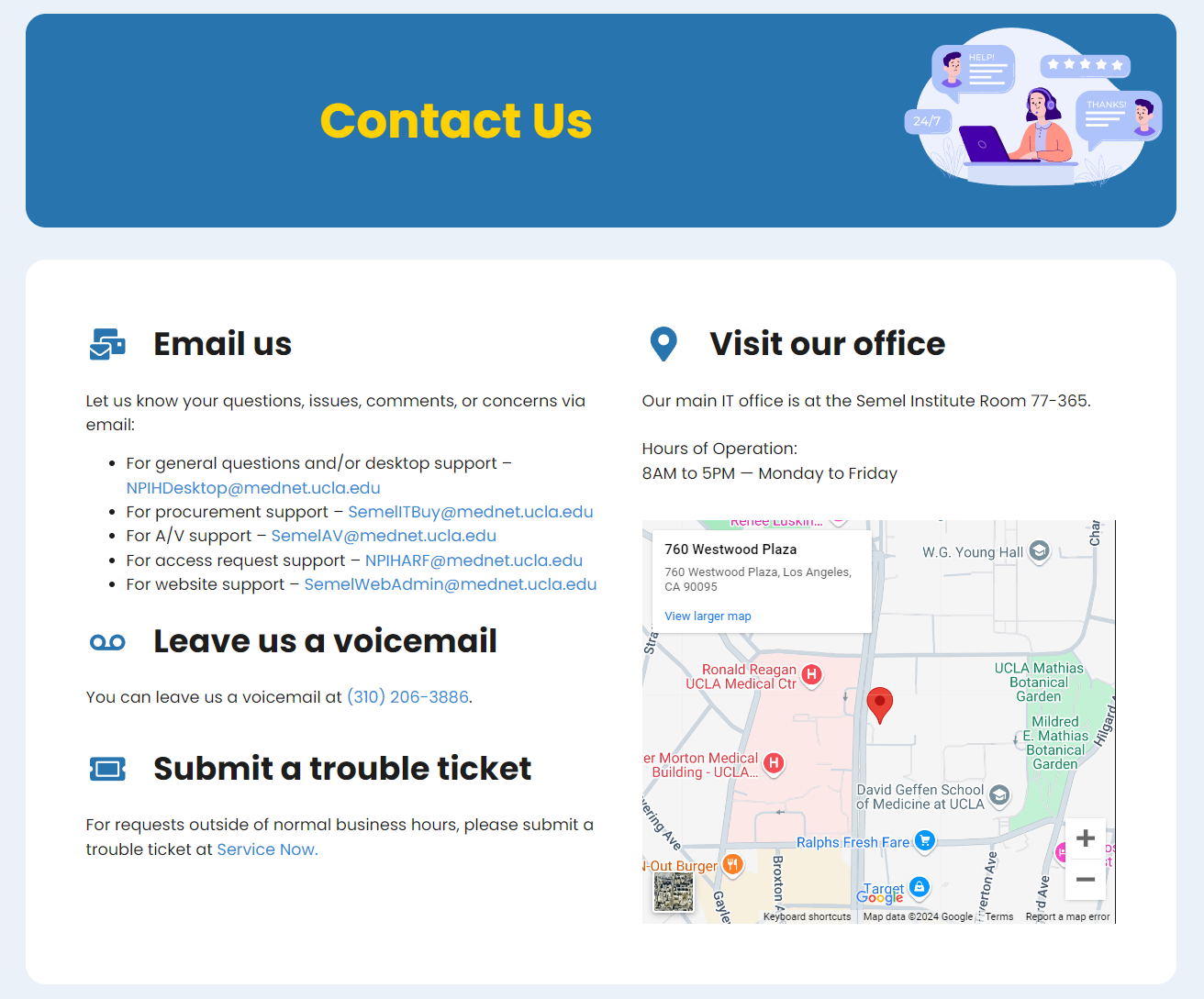 65
Office of Extramural Support(OES)
[Speaker Notes: We strive to offer sponsored research projects with accurate, reliable, and timely post-award services using the latest policies and guidelines to advance our Institute’s mission.]
OES Services
To provide PIs and administrators with accurate information to manage C&Gs, our fund managers:
prepare monthly financial reports
review transactions for compliance with University and Sponsor policy
assist with managing the financial aspects of an award 
review prior approval requests, sponsor template invoices, and progress reports prior to forwarding to the appropriate institutional contract office for submission to sponsors
prepare financial closeout packets
67
Monthly Financial Reports
Financial reports show appropriations received, expenses incurred, and projected expenses
This information is drawn from the financial ledgers for each account-cc-fund
Fund managers send you and your PIs financial reports by the 25th of each month 
Review your reports to ensure appropriate spending and update projections
Set up a quarterly meeting (monthly is preferred) to discuss reports. Communicate by phone or e-mail as needed
Financial Report Summary Tab*
*For more detailed information regarding monthly financial reports, click here: 
         (link to Appendix, OES website)
Financial Projections
Projections are a key component of the financial reports
As the administrator, it is important to translate information provided by PIs into budgets and the financial reports
The column highlighted in peach is where projections appear and help to estimate a project’s projected balance
Projections should continually be updated in order to maintain an accurate projected balance 
The largest budgeted expense on a fund is often personnel. It is important to track personnel projections in detail
Prior Approval Request
Any award modification that requires sponsor approval
Examples include rebudgeting, PI change, carryforward, no cost extension, etc.
To complete a prior approval request:
complete the “Prior Approval Request” form 
attach supporting documents such as a cover letter addressed to sponsor, budget, justification document, biosketch, other support 
e-mail complete request to your FM for review if the request has financial implications. Your FM will forward to Award Intake for submission to the sponsor
e-mail directly to Award Intake if the request is scientific in nature and cc your fund manager.
OCGA Intake Teams
Contact OES before contacting the OCGA intake teams
If you have an urgent matter and need to reach out to OCGA directly, include the PATS# in the subject line
[Speaker Notes: Your fund manager or pre-award analyst may know the answer to your question. Your AO receives multiple requests daily. OES can help streamline the # of requests the AO receives and you may receive a response more quickly. It is important to keep OES involved with issues that affect management of your proposals and awards.]
Progress Reports
A report submitted to the sponsor detailing progress made in the current budget period
Typically required at least annually, check the NoA
Format varies by sponsor; details can be found in the NoA
NIH progress reports are called Research Performance Progress Report (RPPR) and are either SNAP or Non-SNAP:




RPPRs should be sent to OES 3 business days prior to the NIH deadline
Your fund manager will provide information for: Participant effort table, Unobligated Balance, & Foreign spending, as well as budget review, when required (ie, P50s, Us and Ts)
Financial Closeout
Award closeout refers to the final reconciliation and reporting of expenses on contracts and grants
The Closeout Packet (COP) and accompanying certification page serve as the final financial report
The FM will send a COP to the PI and administrator for review
Adjustments can be requested per the Semel Closeout Policy, otherwise they will not be processed
Once the COP is finalized, the PI must sign the certification page and submit to the FM
FM will submit to Extramural Fund Management (EFM) for review and submission to sponsor
Final closeout due date varies by sponsor and the COP is due internally to EFM in advance (ie, NIH is due 120 days after fund end date, but due to EFM 90 days after fund end date)
OES Organizational Chart
Hari Wijesekera
Assistant Director
Elizabeth Gillespie
Interim Director
Thao Nguyen
Team 2 Supervisor
Amy Ye
Team 1 Supervisor
Gladys Carrera
Operations Analyst
Lorena Vazquez
Sr. Fund Manager
Amisha Singh
Sr. Fund Manager
Irene Wang
Sr. Fund Manager
Dan Castillo
Sr. Fund Manager
Albertina Samardzic
Sr. Fund Manager
Jeremiah Briones
Sr. Fund Manager
Fernando Rodriguez
Sr. Fund Manager
Michael Tabe
Fund Manager
Briana Serrano
Fund Manager
75
OES Directory
76
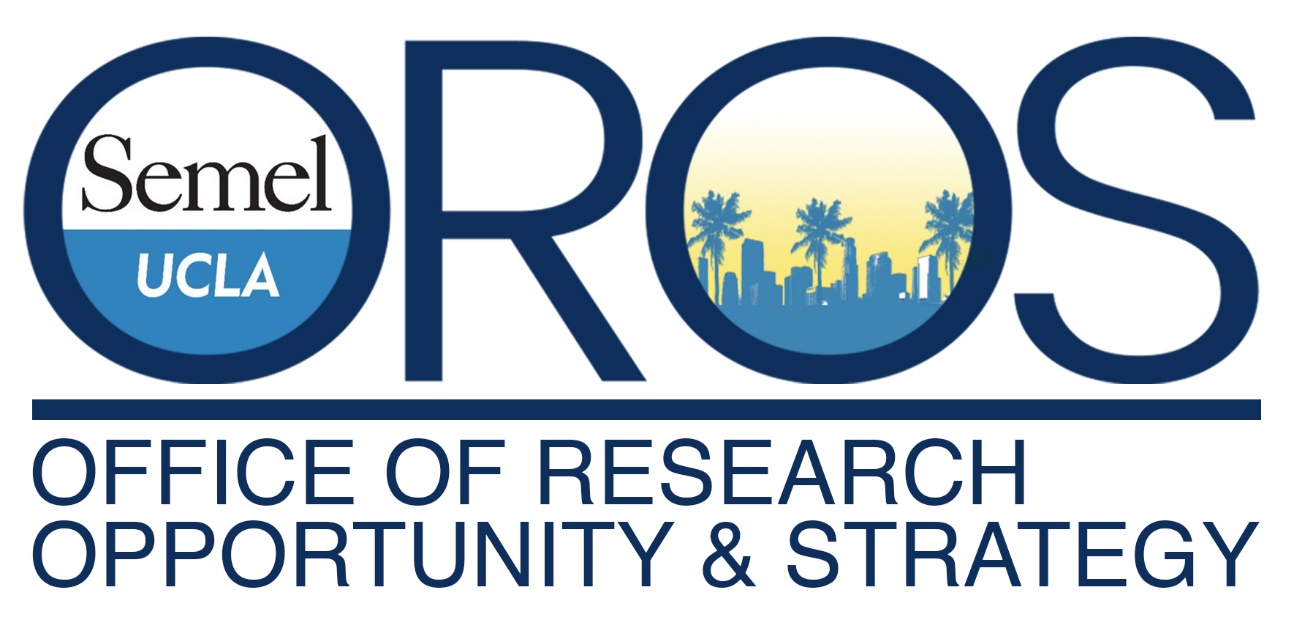 [Speaker Notes: To accelerate advancements in research by supporting the Semel community in identifying and translating research opportunities into awards through strategic planning efforts and enhanced training, support, and collaboration.]
OROS Services
Pre-award Team:  Manages proposal intake and review, as well as system access
Research Strategy & Support Team:  Supports proposal preparation for PIs without administrators or those who need extra support
The OROS team can be reached via email at: preaward@mednet.ucla.edu 
Training and Education Team: Creates training materials and provides consultation  
Visit our website to access helpful information and resources:  https://oros.semel.ucla.edu/
Pre-award Services
To provide reliable and accurate pre-award support, OROS:
Interprets and disseminates University and Sponsor policy 
Develops tools including checklists, tip sheets, and templates
Offers consultation sessions to assist with proposal preparation 
Reviews proposals to ensure compliance with policy
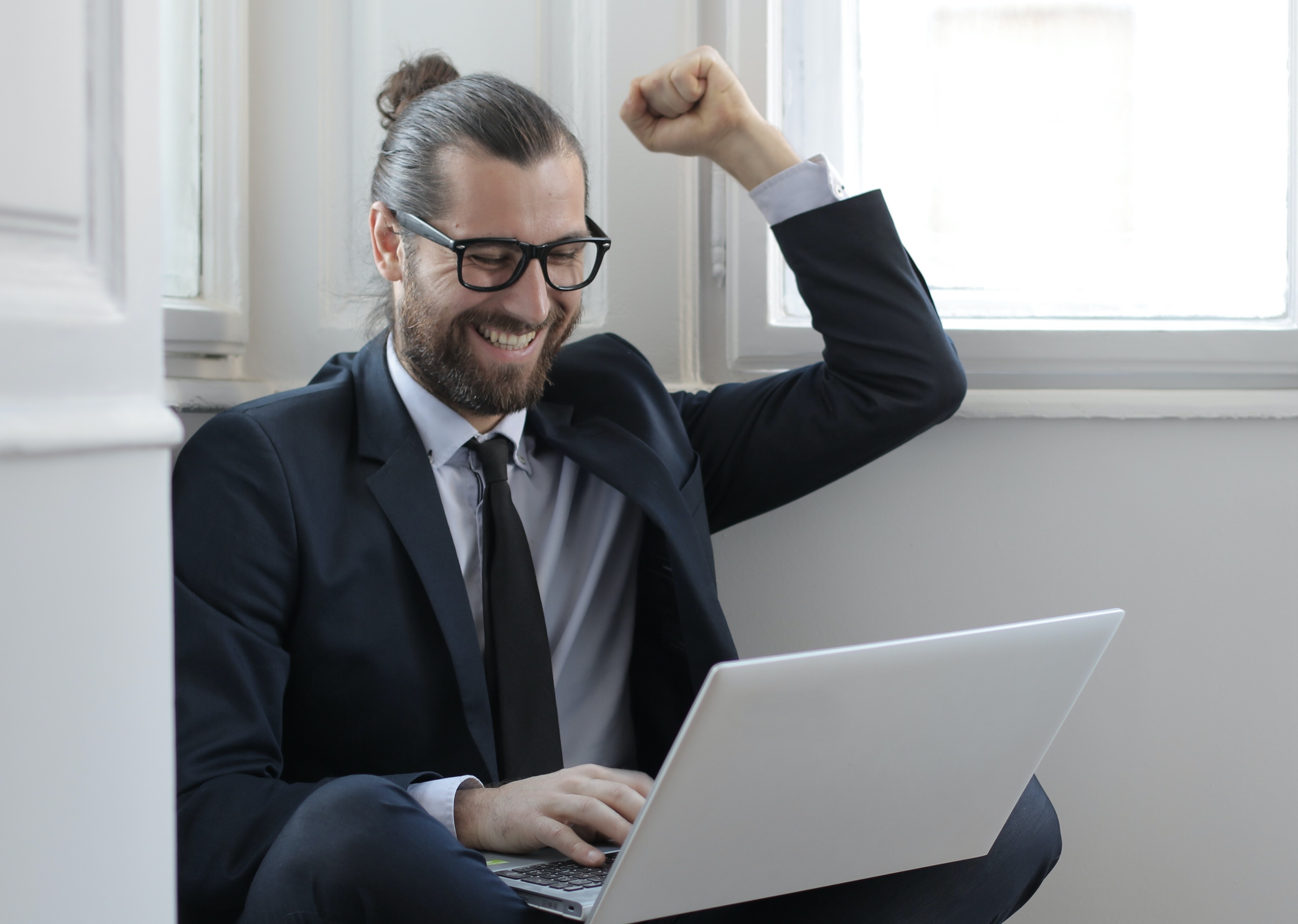 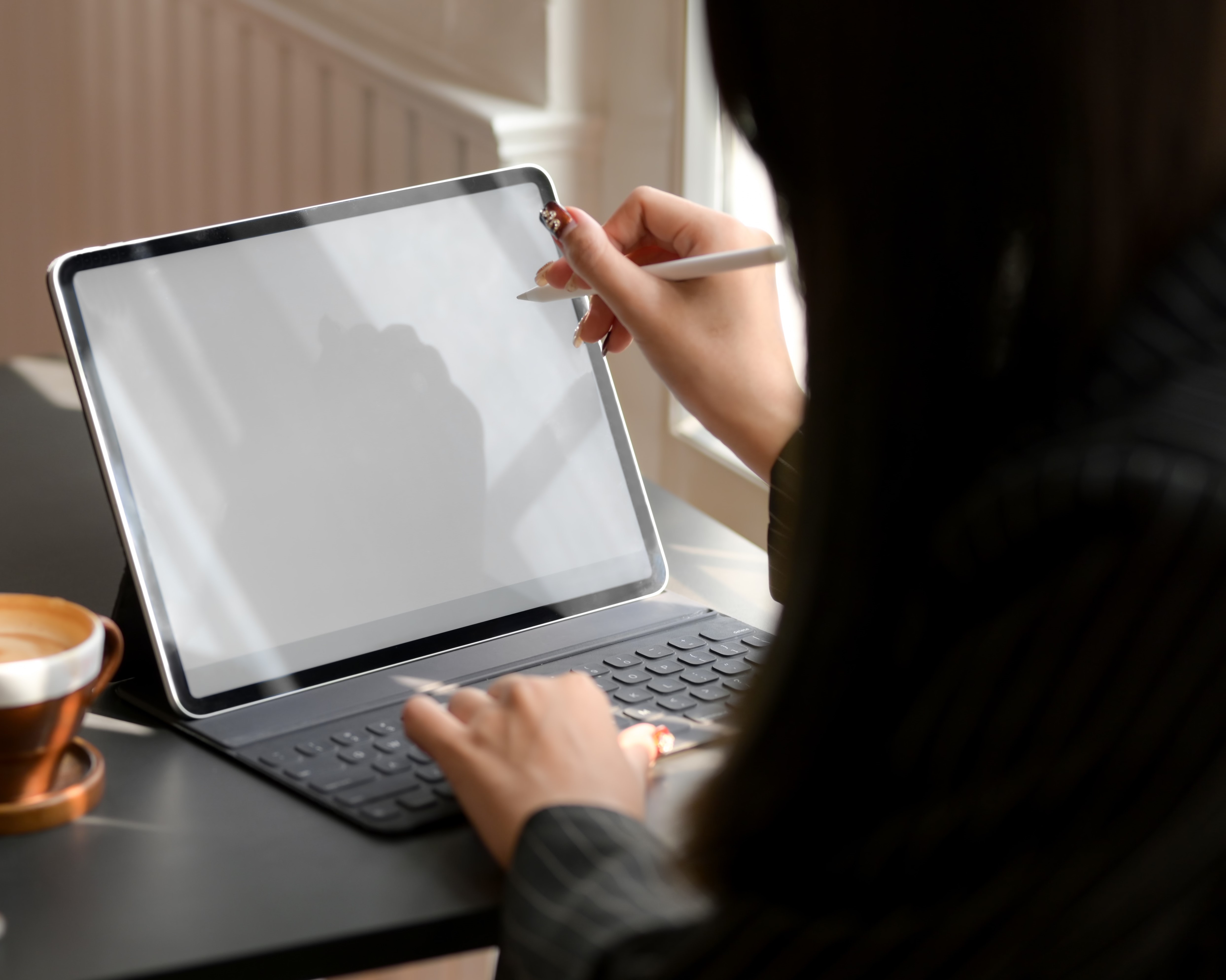 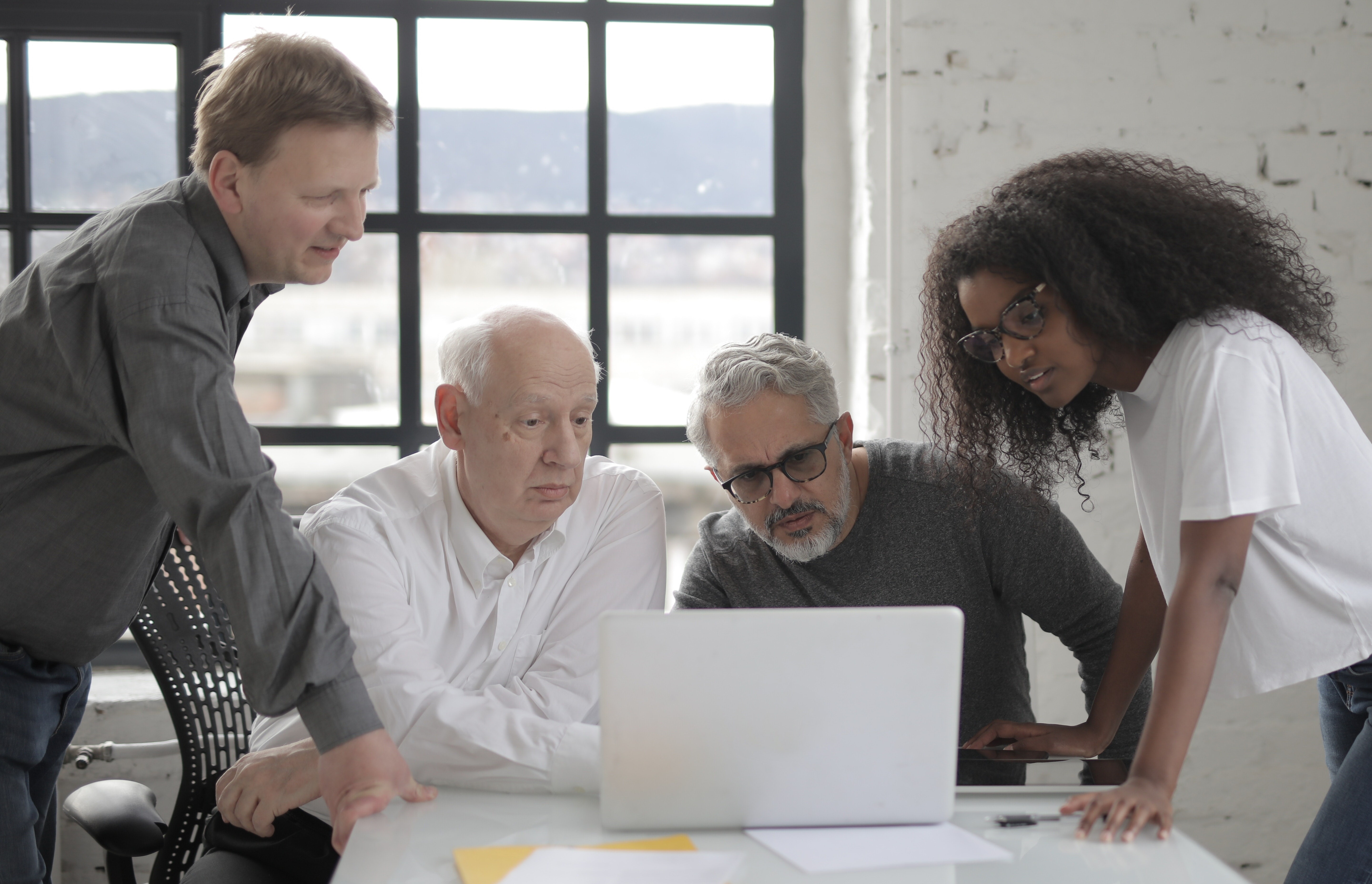 Prepare
PI & Administrator
Review
Pre-Award
Submit
Pre-Award / contract office
79
Proposal Submission Timeline
E-mail preaward@mednet.ucla.edu as soon as you think you may be submitting  a proposal
Subject: PI Last Name-Sponsor & Type DUE DATE
Attach, or include a link to, the funding opportunity announcement
DUE 8 business days before sponsor deadline:
	- NIH proposals exceeding $500K DC per budget period
	- non-NIH proposals 	 
DUE 5 business days before sponsor deadline:
	- NIH Proposals ≤ $500K DC per budget period
80
Minimum Documents
For Review
Completed EPASS, with the following attached:
Sponsor guidelines
Sponsor forms that require OCGA signature
Budget & Justification, including internal excel
Draft Abstract
If UCLA will be issuing a sub, a final subaward packet
For Cayuse Submissions, all sections must be final except the Specific Aims, Research Strategy, and References
NOTE: If UCLA is a sub to another institution, all prime requested documents are needed to initiate review

For Approval and Submission
All of the above, plus final proposal, signed conflict of interest forms, and PI exception letter (if applicable)
81
Favorable Review
For NIH proposals:
- if you receive a good score, start working on the IRB if you have human subjects or IACUC for animal subjects
- a Just-in-Time (JIT) will be requested, which typically requires:
other support pages 
IRB or IACUC approval
proof of human subjects training
in some cases, additional items may be requested

For non-NIH proposals, as soon as you receive a positive indication of funding or award notification, start working on the IRB or IACUC
82
Award Numbers / Identifiers
PATS, Award, Fund, FAU
Once a proposal is submitted to contracting office, it will be assigned a PATS #
Should the proposal be awarded, the PATS # will be the common # used across UCLA offices to track the award
Award # is often used by sponsor, PI, and OCGA
Fund # and FAU is used by fund managers and EFM
83
Mary Moried
CT Consultant
Joe Mango
Training Consultant
OROS Organizational Chart
Anna Lau
Research Strategy & Support Lead
Elizabeth Gillespie
Director
Michael Rastadmehr
Business Applications Lead
Lauren Kawaguchi
Grant & CT Analyst
Joseph Pobee
Pre-award Research Admin
Judy Sharinger
Pre-award Analyst
84
OROS Directory
85
Facilities and Space Planning
[Speaker Notes: We strive to offer sponsored research projects with accurate, reliable, and timely post-award services using the latest policies and guidelines to advance our Institute’s mission.]
Role of the Facilities & Space Planning Team
To provide a safe and functional environment in buildings for delivery of research, teaching, patient care, and public services by providing the following services : 
Housekeeping (Semel, 300 Medical Plaza, Resnick Hospital)
Building maintenance (Moving services, minor carpentry, paint, electrical, plumbing, thermostat adjustment) 
Mail/receiving (Semel, 300 Medical Plaza, NRB)
Office and Laboratory Keys and Door Signage (Semel, 300 Medical Plaza, NRB)
Panic button installation and trouble shooting (Semel, 300 Medical Plaza)
Coordination for Safety and Biosafety of all spaces in buildings with Semel institute Department of psychiatry faculty, staff, trainees and visitors
Conference room booking (Semel, 300 Medical Plaza-Marisa Leif Conference Room)
Space Planning/Space Committee
Coordination with Campus Facilities (electrical, plumbing, HVAC, fire alarms, and elevators
Space planning to include needs of furniture and equipment for offices, wet/dry laboratories, testing and consultation spaces, and public spaces
Coordination with campus Real Estate Office for space acquisition
Orientation/On-Boarding for new faculty and staff
Space Inventory
Commissioning and decommissioning of wet bench laboratories
How to Request Services from Semel Facilities
Housekeeping – Email Sailesh Pal SPal@mednet.ucla.edu
Building maintenance (Moving services, minor carpentry, paint, electrical, plumbing, thermostat adjustment) Email Efrain Solares, ESolares@mednet.ucla.edu
Mail/receiving (Semel, 300 Medical Plaza, NRB) – Email Semelfacilities@mednet.ucla.edu, for individual 
Office and Laboratory Keys and Door Signage (Semel, 300 Medical Plaza, NRB) Email Oscar Dominguez ODominguez@mednet.ucla.edu  and William Naidu WilliamNaidu@mednet.ucla.edu 
Panic button installation and trouble shooting (Semel, 300 Medical Plaza)- Email Semelfacilities@mednet.ucla.edu
Coordination for Safety and Biosafety of all spaces in buildings with Semel institute Department of psychiatry faculty, staff, trainees and visitors – Email Xiaoyu (Alex) Wu, XiaoyuWu@mednet.ucla.edu
Conference room booking (Semel, 300 Medical Plaza-Marisa Leif Conference Room)
Space Planning/Space Committee – Email Oscar Dominguez ODominguez@mednet.ucla.edu and William Naidu WilliamNaidu@mednet.ucla.edu
How to Request Services from Semel Facilities (continued)
9. Coordination with Campus Facilities (electrical, plumbing, HVAC, fire alarms, and        elevators) – Email Semelfacilities@mednet.ucla.edu
10. Space planning to include needs for offices, wet/dry laboratories, testing and        consultation spaces, and public spaces – Email Steven Fulton         SMFulton@mednet.ucla.edu, Evelyn Cederbaum EJCederbaum@mednet.ucla.edu, and       Barry Ayala, Barryayala@mednet.ucla.edu
11. Coordination with campus Real Estate Office for space acquisition – Email Steven       Fulton SMFulton@mednet.ucla.edu and Evelyn Cederbaum 	      EJCederbaum@mednet.ucla.edu
12. Orientation/On-Boarding for new faculty and staff- Email Steven Fulton       SMFulton@mednet.ucla.edu and Evelyn Cederbaum EJCederbaum@mednet.ucla.edu
13. Space Inventory - Email Steven Fulton SMFulton@mednet.ucla.edu, Evelyn Cederbaum       EJCederbaum@mednet.ucla.edu, and Barry Ayala Barryayala@mednet.ucla.edu
14. Commissioning and decommissioning of wet bench laboratories - Email Steven Fulton       SMFulton@mednet.ucla.edu, Evelyn Cederbaum EJCederbaum@mednet.ucla.edu, Xiaoyu       (Alex) Wu XiaoyuWu@mednet.ucla.edu
15. Recycled Furniture – Email Efrain Solares ESolares@mednet.ucla.edu and Barry Ayala       barryayala@mednet.ucla.edu
89
Facilities & Space Planning Organizational Chart
Key Requests
Conference Room Booking
Room Booking
Mail Distribution
Service Requests
Key Requests
Room Booking
Panic Button Requests
FSR Requests
90
Facilities and Space Planning Directory
Important Contacts
If there is an emergency call 911. Info about when to call 911
UCLA Facilities Management Service Request — for building issues or to schedule work, call 310- 825-9236 or use 311 app or Service Request online
UCLA Health Security — 310-267-7100
DGIT Support — call x7-CARE (7-2273) or 310-267-2273
EH&S Hotline — call 310-825-9797 to report serious injuries
UCPD — 310-825-1491 Info about when to use the UCPD Business line


Once you have contacted the number above please notify Semel Facilities at Semelfacilities@mednet.ucla.edu
92
THANK YOU!





If you have questions, contact:  OROS
OROS@mednet.ucla.edu
93
Useful Links to Central Offices
94
Other Useful Links & Listservs
Roles & Responsibilities Worksheet: https://oros.semel.ucla.edu/rolesandresponsibilities/ 
Office of Research Administration (ORA) Portal:  http://portal.research.ucla.edu/
UC Payroll, Academic Personnel, Timekeeping and Human Resources (UCPath): https://www.cru.ucla.edu/home 
Research Administration Forum (RAF): https://ora.research.ucla.edu/raf/
Department of Medicine’s Fund Management Training Site: https://medschool.ucla.edu/research/researcher-resources/administrative-support/department-medicine-office-research-administration/fund-management-training  
Listservs:
Administrator Work Group (AWG): email Jason Liu, JALiu@mednet.ucla.edu  to be added to this

Office of Research Administration (ORA) news: https://form.research.ucla.edu/ora/ora-news-subscription/

Administrative Management Group (AMG): https://docs.google.com/forms/d/e/1FAIpQLSf7qXjvmOhZTSh-XCLIYKBeAKDkh__6B4LeOU1OwVVYUsMA8g/viewform
95
Helpful Contacts Directory
Enter contact info for senior administrators that agree to serve as mentors?
96
UCLA Perks
Free lectures/workshops
Other Discounts:

Westwood Village
Central Ticket Office
Cell & Computer
Transportation

https://campusservices.ucla.edu/discounts
University Extension discounts
Tuition discounts
BruinErgo
FITWELL
97